Цветы для мамы
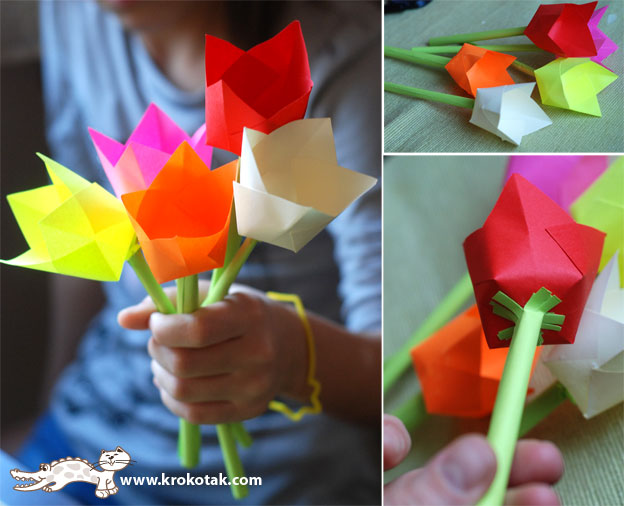 Выполнила учитель нач. классов
Вржещ А.В.
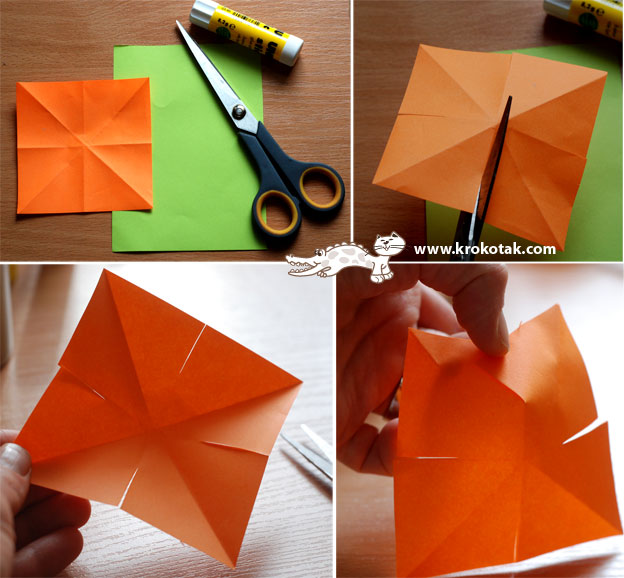 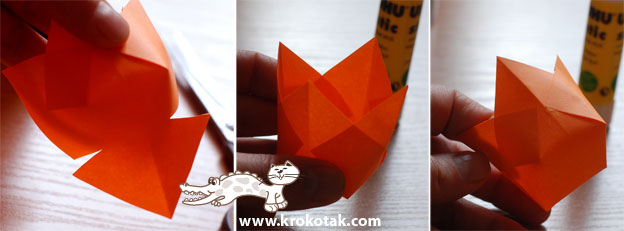 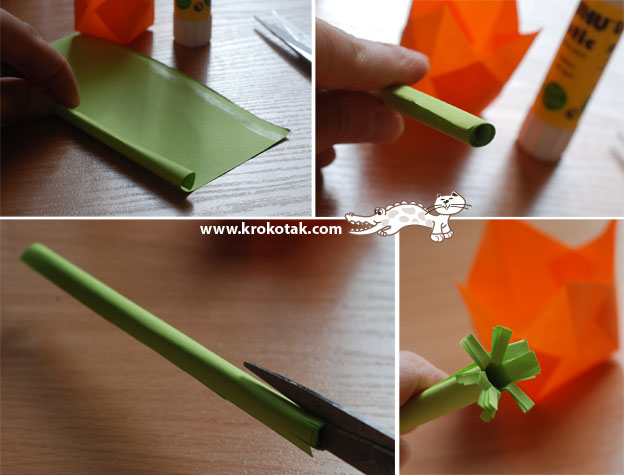 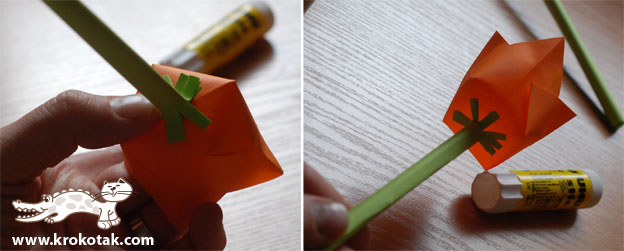 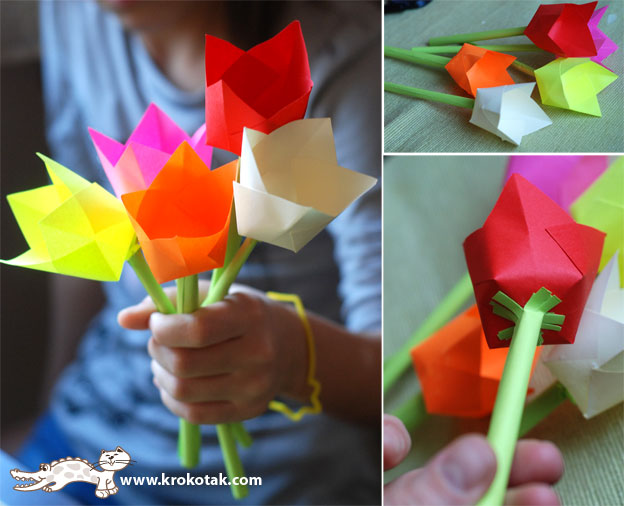